Speciation and Evolution
Central Concept
Evolution is the result of genetic changes that occur in constantly changing environments. 

Over many generations, changes in the genetic make-up of populations may affect biodiversity through speciation and extinction.
Examples of Natural Selection
Darwin observed differences in the markings and beak shapes of various species of finches in the Galapagos islands.
He hypothesized that the differences were caused by natural selection that ad taken place due to changes in food supply. This selection pressure caused finch populations to evolve.

In the Galapagos islands evolution can still be seen today and the selection pressures are so great that we see evolution happening within decades – much faster than many researchers thought possible!
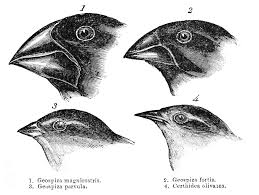 Species and Taxonomy
In the next section we will look at the classification of life in more detail. Older systems utilize the following naming hierarchy to define organisms. 

Kingdom – e.g. Animalia
	Phylum – e.g. Chordate
		Class – e.g. Mammalia
			Order – e.g. Primate
				Family – e.g. Hominid
					Genus – e.g. Homo
						Species – e.g. Sapiens

Humans would therefore be referred to as Homo sapiens or H. sapiens. Members of the same species are capable of reproducing together and producing viable offspring.
What is a Species
A species is a reproductively distinct group.

That is to say that one species cannot or will not reproduce with another for reasons of anatomy, behavior or geography.

In order to be classified as a the same species two organisms must reproduce in the wild under normal conditions and they must produce fertile offspring.
Speciation
Evolution operates at the level of the population, not the individual. 

When a species evolves it may split into two or more separate species. 

Speciation is said to have occurred when one population can no longer interbreed with another. This is known as reproductive isolation.
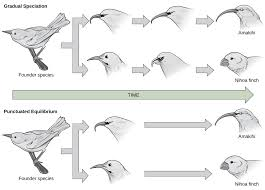 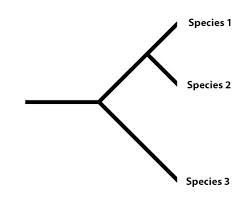 Behavioral Isolation
Behavioral isolation occurs when two species are capable of reproducing but they develop different courtship rituals or other behaviors.

For example eastern and western meadowlarks are similar birds who's habitats overlap.

 However they do not interbreed as their mating calls are different.
Geographic Isolation
Geographic isolation occurs when two populations are separated by geographic barriers such as bodies of water or rivers, and mountains. 





This is sometimes refered to as allopatric speciation
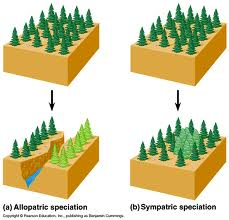 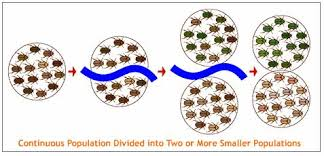 Temporal Isolation
Temporal isolation occurs when species reproduce at different times. 

For example orchids in a rainforest might only flower for one day. Different species could not inter-breed as they do not flower on the same day.
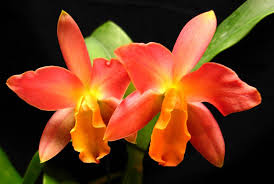 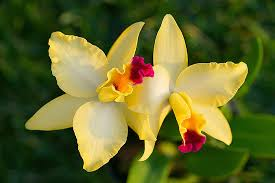 Common Descent
Darwin's principle of common descent states that all species (both living and extinct) are descended from ancient common ancestors. 

For around the first billion years of the Earth’s existence there was no life. Then some very basic cellular life forms started to emerge.

Every species that ever existed on the planet emerged from these early cells. The earliest cells are sometimes referred to as the last common universal ancestor (LUCA).
Adaptive Radiation - Evolutionary diversification
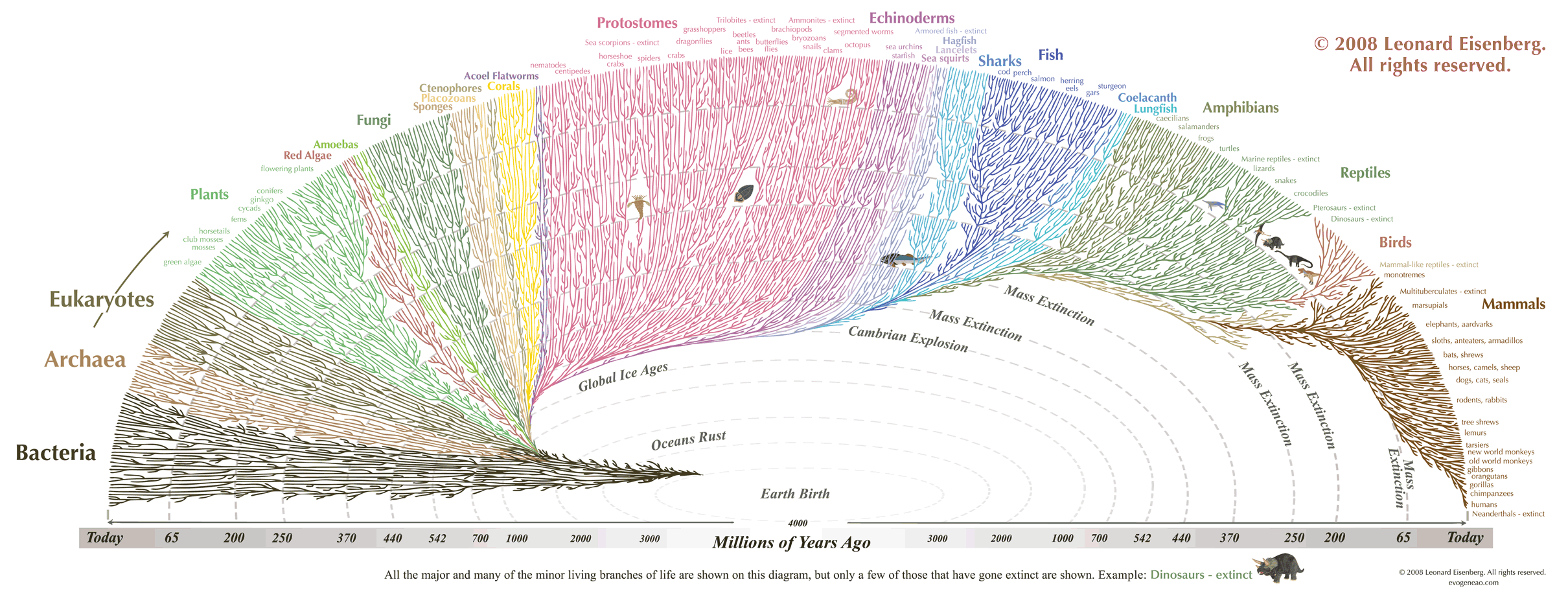 Extinction
Over 99% of all species that ever lived are now gone. The disappearance of a species is called an extinction.

On average a species lasts for around 1 million to 10 million years. 

Most extinction occurs gradually, one species at a time. This is known as the background extinction rate.
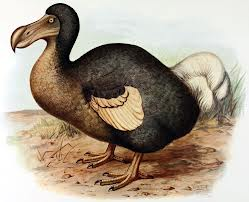 Mass Extinctions
Sometimes extinction rates occur far more rapidly. These events are known as mass extinction events. 65 million years ago the dinosaurs were wiped out in one such event. 

Scientists argue as to whether or not we are in the middle mass extinction event caused by humans.
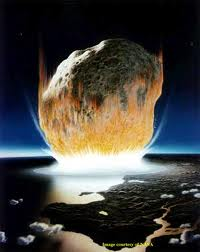 LUCA
http://www.youtube.com/watch?v=G8cRr3NkpLA
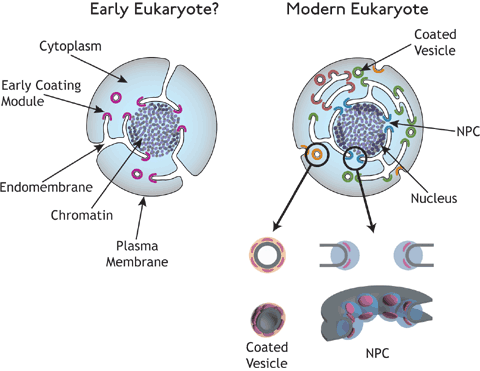 Gradualism and Punctuated Equilibrium
There are two main theories as to the overall rate at which evolution takes place.

Overall we should think of evolution as being a very slow gradual process where changes take place slowly – this is known as gradualism. 

However sometimes events occur that lead to rapid extinctions and/or environmental changes. During such events we may see evolution happen far quicker – this is known as punctuated equilibrium.
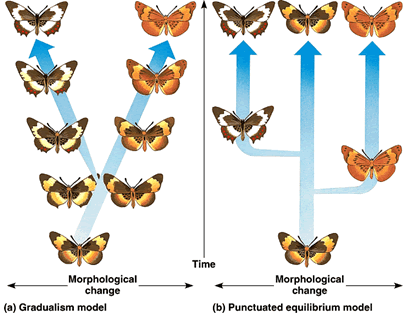 Co-Evolution
When two species have a close relationship we may see the phenomenon of co-evolution occurring.

Co-evolution occurs when the adaptations made by one organism drive the adaptations of another organism.
Co-evolution
For example giraffes neck lengths gave a selection pressure to the trees they fed on that resulted in their foliage being higher up. This in turn resulted in giraffes evolving even higher necks.
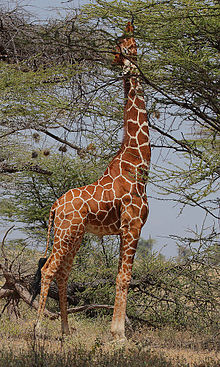 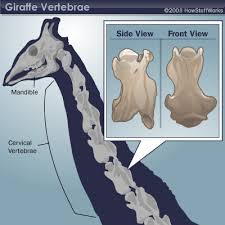 Divergent and Convergent Evolution
When a speciation event occurs such as when individuals are separated from a population we may see divergent evolution occur.

That is both populations experience different selection pressures and through natural selection and descent with modification evolve differently. 

Likewise we can see completely different organisms evolve similar traits. We term this convergent evolution. For example birds and certain insects can fly but they achieve this in very different ways.
Convergent Evolution
Adaptive radiations have an interesting evolutionary side effect. 

They can produce unrelated organisms that look remarkably similar. This is known as convergent evolution.
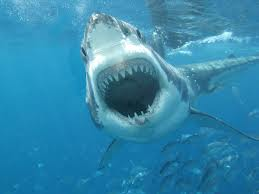 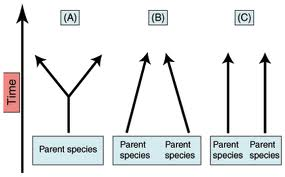 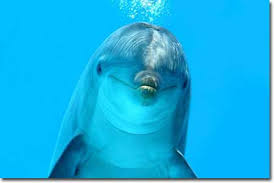 Endosymbiotic Theory
Evolution may have been kick started when early eukaryotic cells engulfed simple, smaller prokaryotic cells. 

This may be where mitochondria and chloroplasts come from.

The endosymbiotic theory proposes that eukaryotic cells arose from living communities formed by prokaryotic organisms.
Endosymbiotic Theory
Cells became more complex by ingesting smaller cell and forming symbiotic relationships.
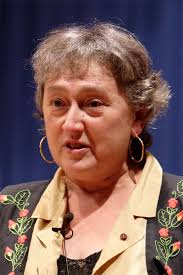 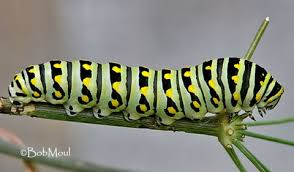 Evidence for this can be seen in Mitochondria and chloroplasts which contain their own DNA and resemble bacteria
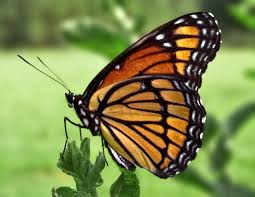 Dr Lynn Margulis 1938-2011
Endomembrane System
Cells can also become more complex by in-folding.

	We can see evidence for this theory as the proteins on the inside and outside of the main cell membrane mirror those found in the endomembrane system.
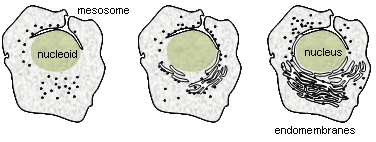 The Future of Evolution
Darwin made bold assumptions about heredity and the age of the Earth.

At any point he could have been proven wrong. He wasn’t!

A scientific theory is a well-tested explanation that accounts for a broad range of observations. Evolution fits this description perfectly. 

Many new discoveries have led to Darwin's theory being refined and expanded. Whilst we don’t know all the details of our interrelatedness new DNA technology and the study of the changing nature of viruses and bacteria have resulted in an ever increasing level of understanding.
The Future of Evolution
We live in a diverse and remarkable world that the human race is constantly altering – often for the worse. 

The Earth has overseen 5 major extinctions and many argue that we are in the process of a man-made 6th.

Evolution is such a powerful force that there is no question the Earth will survive and that it will contain life. 

The big question is will humans be a part of that future?
“To me, the human move to take responsibility for the living Earth is laughable - the rhetoric of the powerless. The planet takes care of us, not we of it.



Our self-inflated moral imperative to guide a wayward Earth, or heal our sick planet, is evidence of our immense capacity for self delusion. Rather, we need to protect ourselves from ourselves.”
		- Lynn Margulis